FURTHER READING
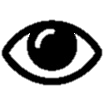 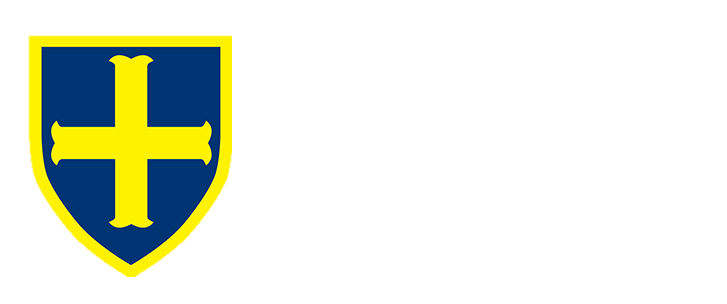 KEY KNOWLEDGE
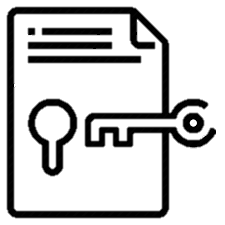 https://www.bbc.co.uk/bitesize/topics/zdr9wmn
https://corbettmaths.com/contents/
https://www.pearsonactivelearn.com/app/library
Protractors are tools used to measure angles with in degrees.

Estimate is a rough calculation of a number or quantity. It is not exact.

Acute angles measure more than 0° and less than 90°.

Obtuse angles measure more than 90° and less than 180°.

Reflex angles measure more than 180° and less than 360°.
Angles on a straight line		                  Angles in a triangle
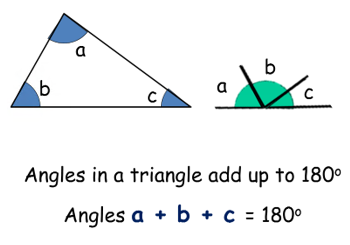 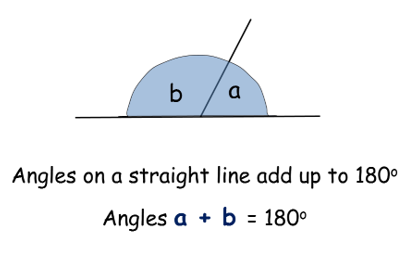 Angle Notation
MATHS
Y7 Angles
Exterior angles are angles outside of a shape.
Angles around a point                              Vertically opposite angles
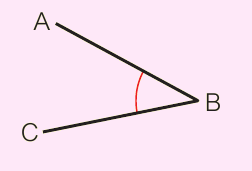 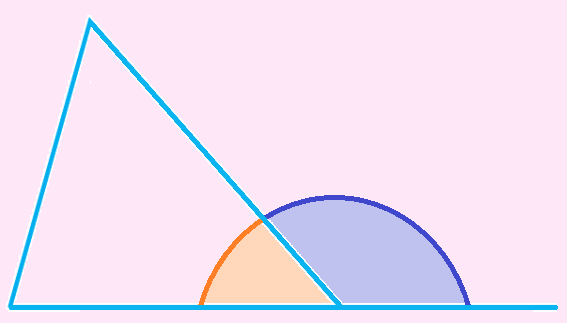 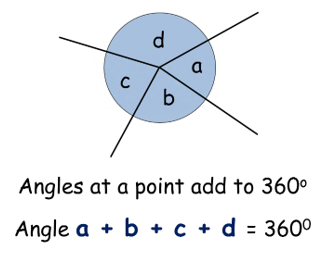 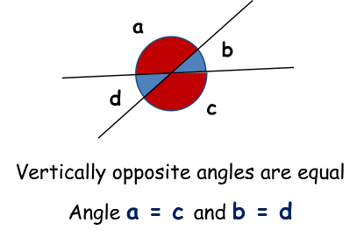 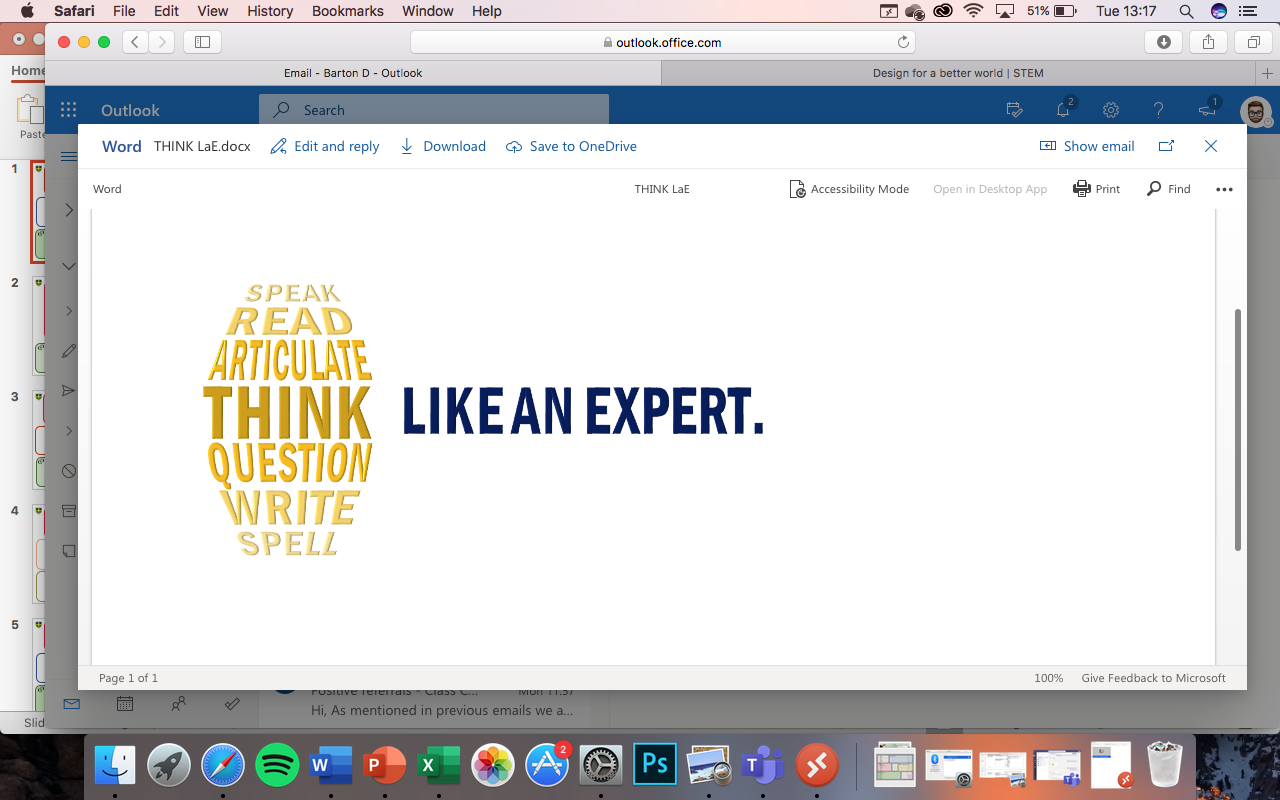 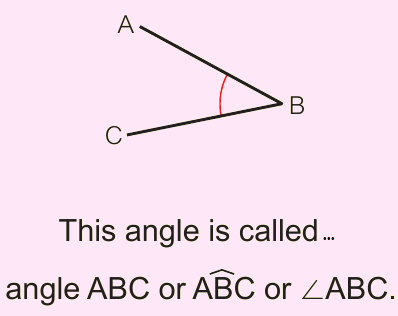 Interior angles are angles inside of a shape.
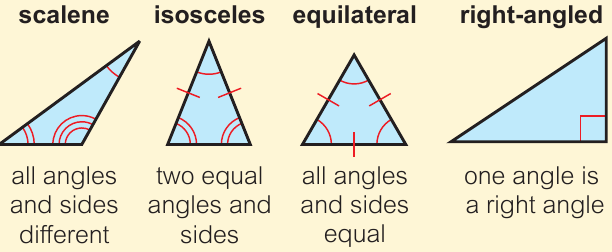 Types of Triangles
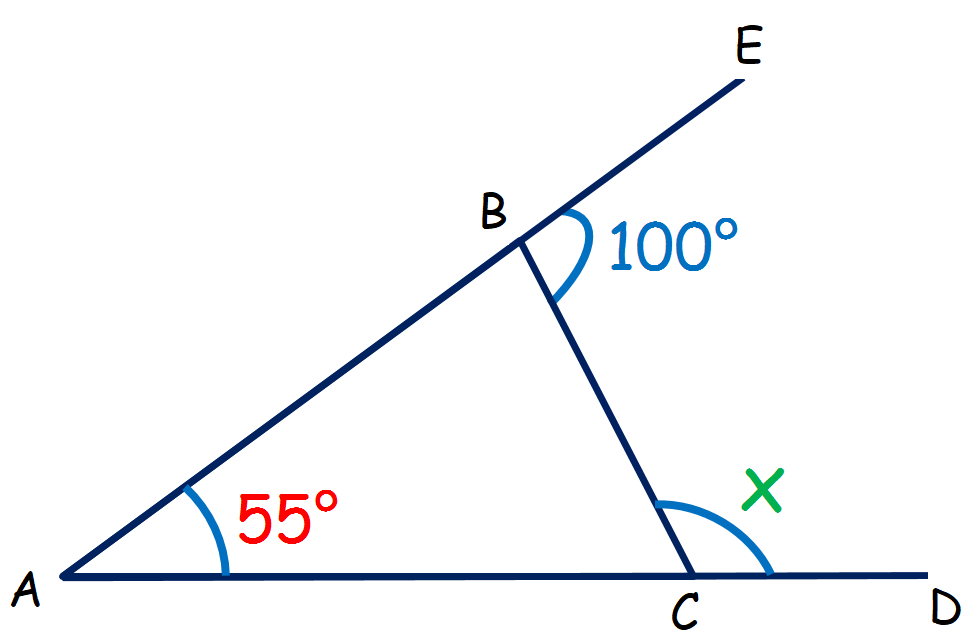 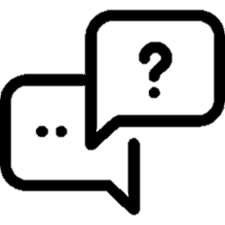 Worked Example:
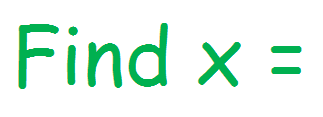 KEY VOCAB
< BCD or ‘x’ = 135°